Multnomah County ADVSD Community Services
Understanding ADL, Assist Levels, and CAPS Comments for OPI Case Managers
Sandy Abrams, OPI Program Analyst
Adapted by Multnomah County ADVSD
Community Services- Spring 2019
1
INTRODUCTIONS
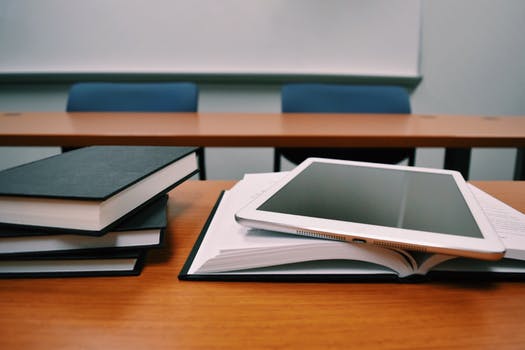 Your name
Where you work
How long you have been an OPI case manager
2
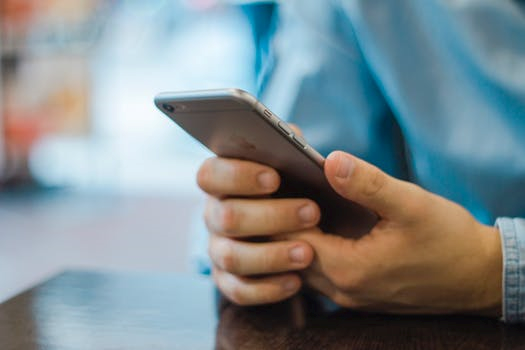 GUIDELINES &      HOUSEKEEPING
Please keep your phone on silent
Step out of the room to use your phone
No side conversations
Bathrooms – location – as needed
Stand, stretch, snack as needed
Break: 2:45
3
OBJECTIVESWhen you leave this class, you will be able to:
Complete an accurate CAPS assessment 
Determine appropriate assist levels for each ADL and IADL
Write strong, specific comments to support your decisions
Use the Narration Template
4
AGENDA
Service Priority Levels (SPL)
Using CAPS
Assessing ADLs
Assessing IADLs
Narration Requirements
Assessment
Interviewing and Building Rapport
Home Visits
Case Management Tools
Documenting the Assessment
5
[Speaker Notes: Confidently:]
PREP FOR SAFETY
Research! Check narration and talk with others who are familiar with the case
Google Maps
Pack necessities only
Tell someone where you are going and when you will be back.
Dress for field work
6
SAFETY AS YOU ARRIVE:
Pass by the house.  Check things out.
Position yourself to the side of the room nearest the door
Do NOT walk in front of the consumer or others in the home (follow them)
Do not take personal information with you
Set boundaries
7
SAFETY AS YOU LEAVE:
Avoid bringing home pests
Leave as soon as you are done
Drive to a safe place to take notes
8
BUILDING RAPPORT
Explain why you are there
Careful about oversharing
Find commonalities

Examples?
9
THE ART OF ACTIVE LISTENING
Restating 
Summarizing 
Reflecting Feelings
Validation
Clarifying
Paraphrasing
Redirecting
Open-Ended Questions
Probing
Be OK with silence
10
TIPS TO ENHANCE COMMUNICATION
Use other forms of communication if necessary
Use concrete statements, “I will be there at two o’clock”
Ask one question at a time
Ask before attempting to finish the person’s sentences
Allow the person their own reality
Speak naturally, with your face well lit
Be prepared with interpreting services
Direct questions directly to the consumer, not interpreter
Face the person and maintain eye contact
Get their attention; identify yourself and call the person by name
Avoid correcting the individual
Be patient
Limit distractions
Use simple words and short sentences; ask one question at a time
Rephrase rather than repeat
Be honest if you can’t understand
11
[Speaker Notes: These are general tips]
Communicating with People who are Deaf or Hard of Hearing
Speak slowly, loudly and naturally using no acronyms or jargon
Speak clearly
Reduce background noise whenever possible
Avoid sudden topic changes and long sentences/stories
Rephrase and repeat as needed
Don’t hesitate to ask if they can hear you ok
Give the individual time to process your question
Supplement the conversation with written material
Be prepared with interpreting services
12
Communicating with People who have Aphasia and/or Stroke Survivors
Communicating Face-to-Face
Communicating via Phone
Speak slowly and clearly
Give them time to process and time to talk
Keep it simple
Rephrase and repeat
Avoid correcting the individual
Be patient
Follow-up with written material
Speak slowly, loudly and clearly
Face to them and keep eye contact
Give them time to process and time to talk
Use other forms of communication if necessary
Be honest if you can’t understand
Follow-up with written material
13
[Speaker Notes: Aphasia is the loss of a previously-held ability to speak or understand the spoken word or written language due to a disease or injury of the brain.

Aphasia – primary impairment is with language – not thinking
Dementia – primary impairment is thinking, perhaps with language also

Symptoms include difficulties with:
      *Conversation or connected speech	*Repetition
      *Word Retrieval			*Naming		
      *Reading comprehension		*Writing
      *Auditory comprehension – understanding the spoken word	

Each person will be affected differently – both symptoms and severity (can be mild or no impairment in one area, but seriously impaired in another)

Merry Christmas vs Happy Birthday = = related, but incorrect

Tips:   	
    minimize background noise
   don’t “talk down” – if they don’t understand –don’t just repeat – rephrase
   use drawings, gestures, writing, facial expression in addition to speech]
Communicating with People who have Alzheimer’s or Dementia
Identify yourself and call the person by name
Be a good listener - Give them time to talk
Limit distractions
If needed, assist the person with orientation
Speak slowly and distinctly
Use simple words
Repeat yourself if needed
If the conversation stops making sense, do not correct the person
Try to find meaning in what is being said/done
Use concrete statements, “I will be there at two o’clock”
Ask one question at a time
Don’t attempt to finish the person’s sentences…. If you need to, it’s fine….but ask first
14
WHAT TO ASSESS
Use the assessment time frame (30 days before and 30 days after visit), to assess an individual’s:

ABILITY to perform ADL and IADL tasks in a safe and dignified manner
ABILITY to address health and safety concerns
PREFERENCES with consideration of meeting their health and safety needs
OAR 411-015-0008(1)(a)
15
[Speaker Notes: #1 - ABILITY is assessed with the use of:
Architectural modifications
Example is widening door. How does that impact a person ability to perform their ADLs
Assistive devices 
Example: walker, grab bars, raised toilet seat.
#2 - The individual is allowed to make preferences of whether to use an assistive device or not
A person may choose NOT to use a walker, even if the walker would make them independent if used.
In this situation, the person may then need assistance from another person to walk, which would assess as an assist need level. 
If a situation like this arises, discuss why they are making this choice. Offer options, such as using the assistive device. 
Sometimes individuals can not remember to use the assistive device. A person that fell while using a walker may not want to use a walker because they are fearful they may fall again.
#3 - Preferences need to be considered, however when it comes to IADL needs we only consider preferences if it affects their health and safety, such as a person that prefers a hot meal, but can make their own cold meal, such as cold cereal or sandwiches. Meal Prep discusses meeting basic nutritional requirements.  (????)]
HOW TO ASSESS
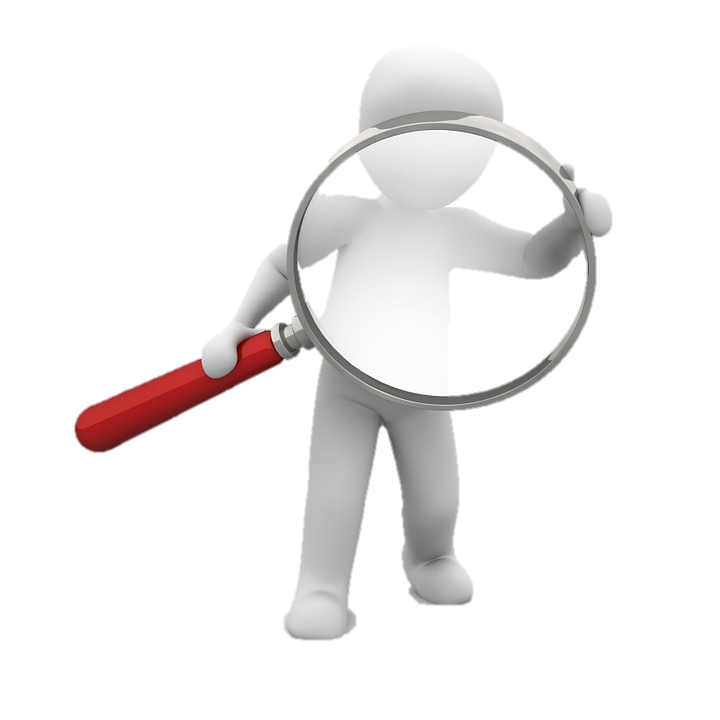 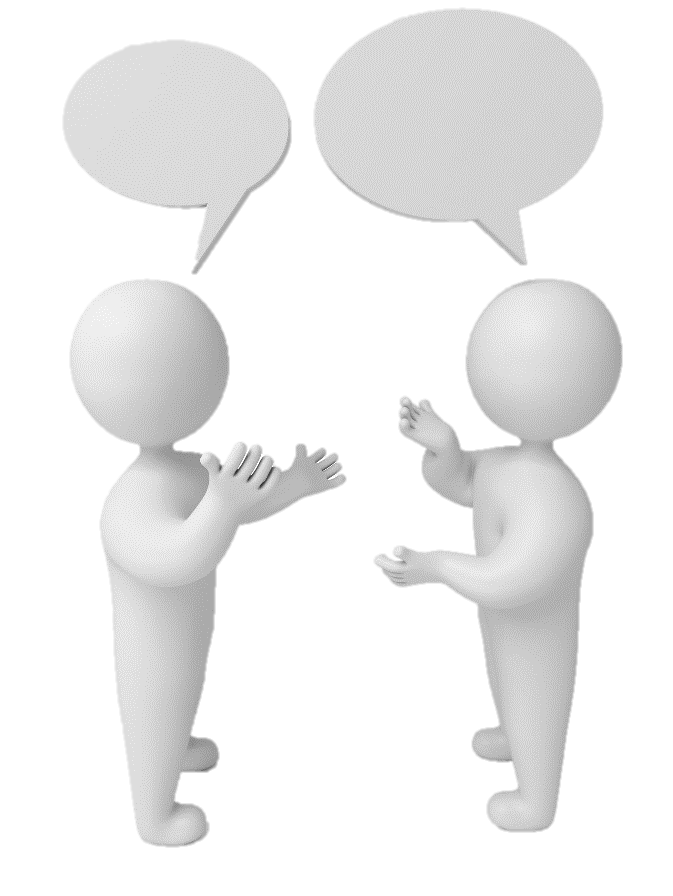 Conversation
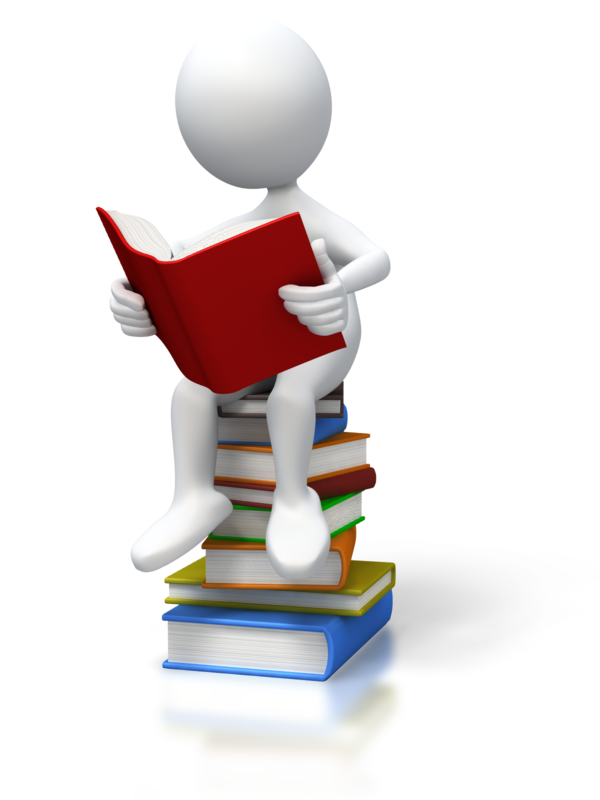 Observation
Information Gathering
16
DOCUMENTING THE ASSESSMENT
The 3 Core Questions to address in CAPS comments:
Why is there a need?
How frequent is the need?
How is the assistance being provided?
17
CAPS Comments
First,  Why they have the need should be clearly stated in the comments. 
Second, How frequently the consumer requires assistance.  Be specific, not “occasionally” or “at times”  Describe why the need is less frequent than each day or always.
Third, Describe how and what the provider is doing to assist the individual, instead of stating the assist type.
CAPS Comments in a reassessment
When a reassessment is being conducted, staff must document in the comment section in each ADL and IADL, any changes that have occurred since the previous assessment. 
This is a new requirement, resulting from the need for transparency in the assessment process.
This Photo by Unknown Author is licensed under CC BY-NC-ND
DOCUMENTING THE ASSESSMENT
Address any changes from the previous assessment
What changed?
How did it change?
Why did it change?
20
CONFLICTING STATEMENTS
Family Member
Consumer
Care Giver
Friend
21
YOU MAKE THE CALL
The final decision is what you determine is an accurate portrayal of the consumer’s needs
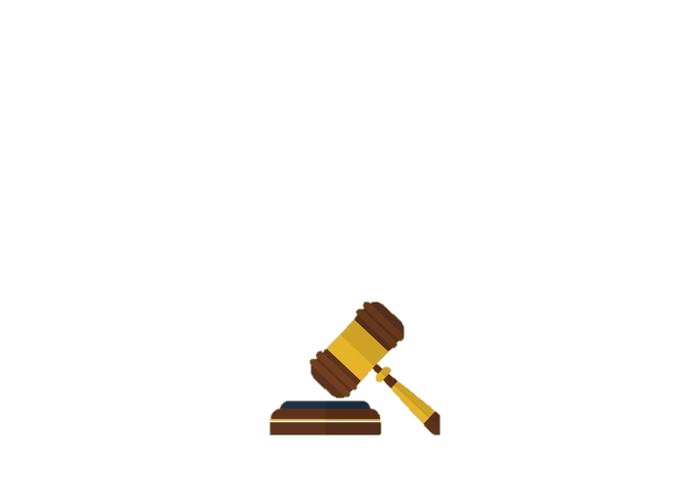 22
ACTIVITIES OF DAILY LIVING
What is an ADL?

“those personal functional activities required by an individual for continued well-being, which are essential for health and safety”

OAR 411-015-0005 (2)
23
ACTIVITIES, COMPONENTS & TASKS
Activities are comprised of Components
Components are comprised of Tasks
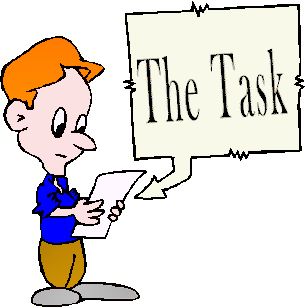 Tasks are the steps necessary to complete an Activity or Component
24
[Speaker Notes: Activities = ADL or IADL

Components = the parts that make up the Activities; for example, Ambulation and Transfers are ‘components’ that make up the ‘activity’ of Mobility

Tasks = the parts that describe how a component and/or activity is completed; for example, washing the body is a task of Bathing]
Task
Component
Assist Type
Task
ADL
Task
Component
Assist Type
Task
ADL Assist Levels
25
ADL
Dressing/ Grooming
Mobility
Bathing/ Personal Hygiene
Eating
Elimination
Cognition
Bathing
Bladder
Self-Preservation
Dressing
Eating
Ambulation
Personal Hygiene
Grooming
Bowel
Decision- Making
Transfers
Ability to Make Self Understood
Toileting
Challenging Behaviors
26
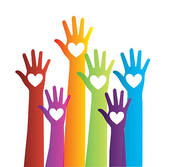 ASSISTANCE TYPES
Hands-on
Cueing
Monitoring
Reassurance
Redirection
Stand-by
Support
Set-up
OAR 411-015-0005(7)(a-h)
27
ASSIST LEVELS
Minimal Assist
Substantial Assist
Assist
Full Assist
28
Comments in CAPS - Independent
When a consumer is assessed as Independent in any ADL or IADL, you must include an explanation of how or why the consumer is independent in the comment section. 

“Independent” should never be the only word in the comments section. 

The comments section should never be left blank for any ADL.
29
Comments in CAPS - Independent
Important to explain what happened if assist level has changed to independent since previous assessment
Describe devices and tools used by the consumer

If independent status has not changed, a simple comment is enough

Comment should reflect your reasoning
30
[Speaker Notes: Example for change in status: Consumer has had hip replacement surgery and physical therapy since last assessment and now is able to complete all transfers without the assistance of another person.]
Comments Examples - Independent
Case manager witnessed consumer using walker to ambulate independently.

Consumer states that she performs all bathing tasks unassisted.
The consumer does not have any catheter or ostomy care needs.
Consumer continues to be independent and doesn’t report problems with toileting.
31
MOBILITY
OAR 411-015-0006 (7)
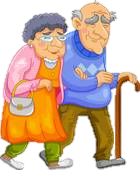 32
Inside
Ambulation
Outside
MOBILITY
Up/Off
Transfers
Down/On
Repositioning
33
AMBULATION ASSIST LEVELS
Minimal Assist
Needs hands-on assistance of another person outside the home or care setting at least one time a week totaling four days a month or
Needs hands-on assistance inside home or care setting less than one time each week
34
AMBULATION ASSIST LEVELS
Substantial Assist
Needs hands-on assistance inside home or care setting and
Help is needed periodically at least one day each week totaling four days per month
Full Assist
Needs hands-on assistance to ambulate every time the activity is attempted or
Is restricted to bed
35
[Speaker Notes: The primary things to consider for Substantial Assist?
Hands-on assistance required inside the home sometimes and
May or may not need assistance outside the home. This is not essential for Substantial Assist.
Full Assist means the individual always needs the hands-on assistance of another person through all phases of the activity, every time the activity is attempted.

When the consumer requires hands on assistance from another person at least one time each week to get to and from the bathroom or toileting area the consumer may be considered a substantial assist in the component of Ambulation.
Sub vs Full
Can walk a few steps but can’t complete the activity without help = full assist
Can make it to the bathroom once per day but needs help the rest of the day = sub assist
Getting up from a fall = ambulation
Trying to complete the task of walking

Primary difference between sub assist and full assist?
	frequency – Sub Assist is sometimes
		Full Assist is always]
TRANSFER ASSIST LEVELS
Assist
Even with assistive devices, the individual needs hands-on assistance with a task of transferring inside their home or care setting and
Help is needed at least one time a week totaling four days a month
Full Assist
The individual always needs hands-on assistance throughout all tasks, every time the activity is attempted, even with assistive devices
36
[Speaker Notes: If a consumer needs help getting his/her legs into/out of bed, that could be considered Assist... 
Examples:  	Folks who have severe edema and require help getting legs into/out of bed...OK with Assist in that case. 
	Steadying them following a transfer up to a standing position
What does 4 days during the month mean?
Answer – requires assistance at least 1 time per day, 4 days during the month
For example: a person receives dialysis once a week and need assistance getting out of bed the morning after dialysis. The remainder of the day, the person is able to transfer independently.

The need for assistance only 4 days per month is an unusual circumstance. The reason for this needs to be clearly stated in the comments.

Transfers
Must need help in and out of chairs, bed, etc. for a Full Assist]
Inside
Ambulation
Hands-on
Outside
MOBILITY
Up/Off
Transfers
Down/On
Hands-on
Repositioning
37
MOBILITY ASSIST LEVELS
Minimal Assist
Needs Minimal Assistance in Ambulation
Substantial Assist
Needs Substantial Assist with Ambulation or 
Needs Assist with Transfer
Full Assist
Needs Full Assist with Ambulation or 
Needs Full Assist with Transfer
38
Minimal Assist = 1x week outside, <1x week inside
Substantial Assist = 1x week inside
Full Assist = every time
Inside
Ambulation
Hands-on
Outside
MOBILITY
Up/Off
Transfers
Down/On
Hands-on
Assist = 1x week, 4x month
Full Assist = every time
Repositioning
MOBILITY
Minimal Assist = Min Assist in Ambulation
Substantial Assist = Sub Assist in Ambulation or Assist with Transfer
Full Assist = Full Assist in Ambulation or Transfer
39
MOBILITY CONSIDERATIONS
Hands-on assist only
Assess with assistive devices
Location – 
Ambulation: inside and outside the home
Transfers: inside the home
Falls: NOT:
What if they fall?
NOT:
Exercise, ROM or PT
In/out of shower
In/out of vehicle
40
[Speaker Notes: 411-015-0006 (7) (c) A history of falls with an inability to rise without the assistance of another person, or with negative physical health consequences, may be considered in assessing ambulation or transfer if they occur within the assessment time frame. Falls prior to the assessment time frame, or the need for prevention of falls alone, even if recommended by medical personnel, is not sufficient to qualify for assistance in ambulation or transfer.]
AMBULATION COMMENT
Shirley and her husband state that she gets extremely tired and weak causing her to be unsteady on her feet following her dialysis treatments, which she receives three days a week. By the end of the day following each treatment, even with the use of her walker, he must walk beside her and steady her using a gait belt when moving around in the house. Shirley reports she attempted to walk to the kitchen on her own three weeks ago, when she fell and was taken to the hospital with a broken wrist. She has not attempted to walk unassisted following a treatment since then. Shirley does not want to use a wheelchair, fearful that she will become dependent on it.
What assist level would you choose?
41
[Speaker Notes: Substantial Assist
Are the three questions answered?
1. Why is there a need?
2. How frequent is the need?
3. How is the assistance being received?]
TRANSFER COMMENT
Lois is a person with Parkinson’s Disease, is non weight-bearing and is not able to participate in any part of the transfer process. Her family is unable to lift her and must use a Hoyer lift each time to get her safely from her bed to her wheelchair and vice versa. This task is required at least six times per day and takes approximately 15 minutes each time, which includes transferring to/from the toileting area when having a bowel movement.
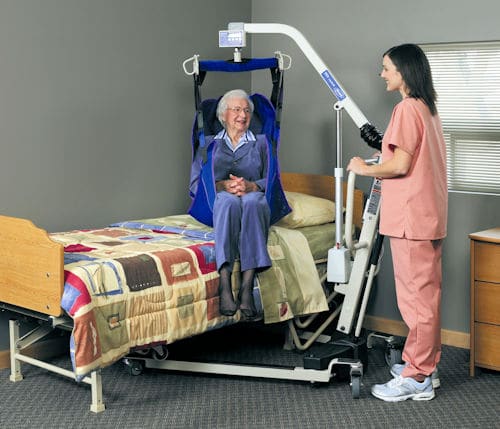 What assist level would you choose??
42
[Speaker Notes: Full Assist
Are the three questions answered?

1. Why is there a need?
2. How frequent is the need?
3. How is the assistance being received?]
EATING
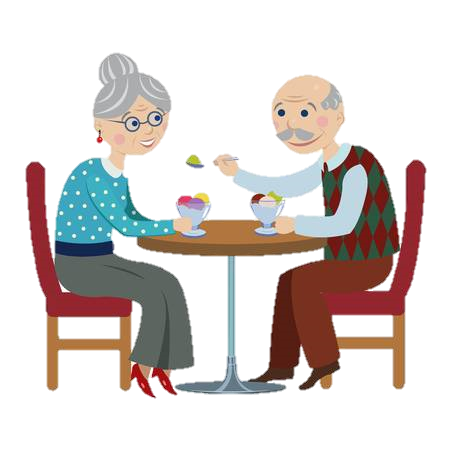 43
[Speaker Notes: Ambulation is the only ADL in the 411-015 rule that breaks the need level down using “minimal” & “substantial”. The remaining ADLs use “assist”

Assistive devices include walkers, canes, crutches, manual and electric wheelchairs, motorized scooters, furniture, walls

New as of 10/1/17
– consider the consumers ability to ambulate to and from the bathroom or preferred toileting area. 
The task of ambulating to and from the toileting are inside the care setting is considered as a task of ambulation.]
EATING ASSIST LEVELS
Minimal Assist (B)
Needs another person within sight and immediately available to actively provide hands-on assistance with feeding, attaching special utensils or immediate, hands-on assistance to address choking or
Set-up assistance for nutritional IV or feeding tube or
Cueing during the act of eating 
    and
Help is needed at least one time a week  totaling four days a month
44
EATING ASSIST LEVELS
Substantial Assist (C)
Always needs one-on-one assistance for:
Set-up of nutritional IV or feeding tube or
Cueing during the act of Eating
Full Assist (D)
Needs help every time the activity of Eating occurs to provide:
Direct feeding or
Constant cueing to prevent choking or aspiration
45
Eating
Eating
Eating
Hands-on
Feeding
Set-up
Minimal Assist = hands-on with feeding, attaching special utensils, or immediate, hands-on assistance to address choking; or set-up of nutritional IV or feeding tube at least one x week / four x month
Substantial Assist = always needs set-up of nutritional IV or feeding tube, or cueing during the act of Eating
Full Assist = always needs help with direct feeding or constant cueing to prevent choking or aspiration
Nutritional IV Set-up
Cueing
Feeding Tube Set-up
46
EATING COMMENT
Sally likes to manage as much of her meal as she can on her own; however, typically she does not have the strength or dexterity to finish the meal on her own. Her spouse will physically feed Sally when this occurs. This happens at every meal – three times daily. Sally also has tremors which limit the amount and type of food she is able to put in her mouth on her own.
What assist level would you choose??
47
[Speaker Notes: Full Assist
Are the three questions answered?

1. Why is there a need?
2. How frequent is the need?
3. How is the assistance being received?]
Elimination: BladderBowelToileting
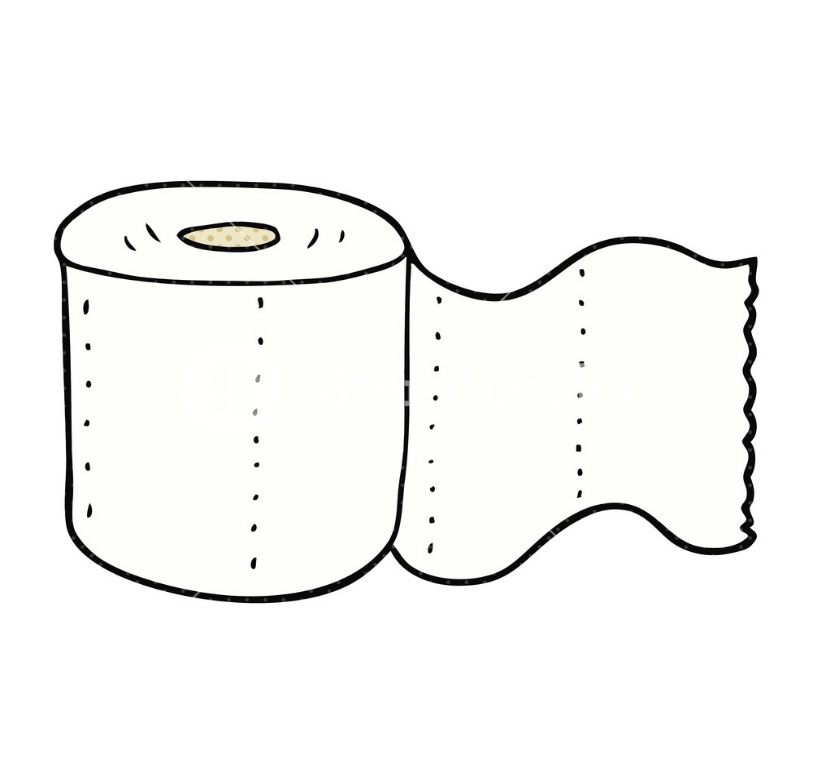 Bladder
Needs assistance from another person to accomplish the individual’s specific tasks of bladder care, with or without assistive devices, including tasks such as:
Catheter care; or
Ostomy care.
49
BLADDER ASSIST LEVELS
Assist
Needs hands-on assistance with a task of Bladder care and
Help is needed at least one day each week totaling four days a month
Full Assist
Always needs hands-on assistance to complete all tasks of Bladder care every time the task is attempted
50
BLADDER COMMENT
Doug has a catheter. He does not understand the reason for the catheter and sometimes tries to remove it. He is unable to empty the bag or clean the catheter on his own or do any catheter care. His wife does all tasks related to the catheter for him.  Doug said he goes to the Doctor once a month for it to be replaced.
What assist level would you choose?
51
[Speaker Notes: Full assist
Are the three questions answered?

1. Why is there a need?
2. How frequent is the need?
3. How is the assistance being received?]
Bowel
Needs assistance from another person to accomplish the individual’s specific tasks of bowel care, with or without assistive devices, including tasks such as:

Digital stimulation;
Suppository insertion;
Ostomy care; or
Enemas.
52
BOWEL ASSIST LEVELS
Assist
Needs hands-on help with a task of Bowel care and
Help is needed at least one day each week totaling four days a month
53
BOWEL ASSIST LEVELS
Full Assist

Always needs hands-on assistance to complete all tasks of Bowel care every time and

No bowel movement occurs without a task being completed
54
BOWEL COMMENT
Due to the Charlie’s history of bowel blockage, which typically occurs 1-2 times a week, an enema is required. His wife or caregiver must complete the enema due to Charlie’s pain and limited range of motion. Prior to receiving these weekly enemas, Charlie has suffered severe pain due to the blockage, has been hospitalized, and has required surgery to unblock his intestines.
What assist level would you choose?
55
[Speaker Notes: Assist
Are the three questions answered?

1. Why is there a need?
2. How frequent is the need?
3. How is the assistance being received?]
Toileting
Needs CUEING to prevent incontinence or 
HANDS-ON assistance to 
cleanse after elimination, 
change soiled incontinence supplies or soiled clothing, or 
to remove and replace clothing to enable elimination.
56
TOILETING ASSIST LEVELS
Assist

Needs hands-on assistance with a task of Toileting or
Cueing to prevent incontinence 
and
Assistance is needed at least one day each week totaling four times a month
57
[Speaker Notes: Cannot be 4 days in one week – must be at least one day in each week of the month]
TOILETING ASSIST LEVELS
Full Assist
Always requires hands-on assistance through all tasks, every time the consumer eliminates to:
Cleanse after elimination and
Change soiled incontinent supplies or soiled clothing and
Adjust clothing to enable elimination
or
Always requires cueing from another person during the entire act of elimination to prevent incontinence
58
[Speaker Notes: Cannot be 4 days in a row – must be at least one day in each week of the month

Full Assist only when all the following is met:
	never able to cleanse after elimination, and
	never able to adjust clothing to enable elimination and
	never able to change soiled clothing or incontinent supplies (if applicable)]
TOILETING COMMENT
Bob has muscle weakness throughout his body due to myofibril myopathy. Due to this weakness, his HCW must cleanse Bob after elimination and adjust his clothing each time. This task takes approximately 30 minutes each time, six times a day. In addition, when Bob has accidents, he is unable to change or manage his incontinence supplies without his HCW’s assistance.
What assist level would you choose?
59
[Speaker Notes: Full assist
Myofibrillar myopathy is part of a group of disorders called muscular dystrophies that affect muscle function and cause weakness. Myofibrillar myopathy primarily affects skeletal muscles, which are muscles that the body uses for movement. ... Facial muscle weakness can cause swallowing and speech difficulties.

Are the three questions answered?

1. Why is there a need?
2. How frequent is the need?
3. How is the assistance being received?]
ELIMINATION ASSIST LEVELS
Assist
Requires assistance in at least one of the three components inside the home or care setting
Full Assist
Requires full assistance in any of the three components inside the home or care setting
60
[Speaker Notes: Dialysis care needs are not assessed as part of elimination.]
ELIMINATION
Hands-on
Hands-on
Toileting
Bowel
Bladder
Cueing
Hands-on
Adjusting clothing to enable Elimination
Catheter Care
Enemas
Changing soiled incontinence supplies or clothing
Suppository Insertion
Ostomy Care
Ostomy Care
Cleansing after Elimination
Digital Stimulation
Cueing to prevent incontinence
Assist = Assist in one of the three components
Full Assist = Full Assist in any one of the three components
61
COGNITION
62
COGNITION
Cognition refers to how the brain functions and uses information

Cognition is about the inability of the person to use information appropriately

NOT about poor choices or personality
63
Reminder
Cognition is about the person’s inability to process and use information, possibly due to dementia, TBI, ABI, mental health etc…., not how a person normally functions when the person does not have cognition problems.
64
Time frame for assessing cognition
Time frame may be expanded when assessing cognition and behaviors “without supports” when:
The person has a history or incidents more than 30 days in the past; and 
The history or incident jeopardized the health and safety;  and
The individual still has a current concern that needs to be addressed.
65
Consider how the person would function or has functioned without supports, meaning assistance of another person, care setting or alternative service resource.

What has the provider started doing that has changed this behavior or cognitive problem? 
Does the person have something, such as a behavior plan, that is mitigating the problems?
Does the current situation prevent the person from having symptoms?
66
[Speaker Notes: Example: Prior to moving to facility, the person left food on the counter for days at a time and didn’t understand that the food would go bad. Currently, the client functions well, as she has the needed support or structure or routine of the facility.]
Assessing Cognition
Some individuals ‘talk a good talk’, so having historical information of their cognition is critical
If the consumer has no cognitive needs, you should still document how this was determined to demonstrate these areas have been assessed
Should be natural in conversation, not interrogation-like
Paint the picture, and use that information to conclude cognitive functioning
Consumers with NO cognitive deficits should be able to sequence specific events
67
Assessing Cognition: Information Gathering
Prior to the assessment, information may have been provided. For example, previous assessments, screening information, care plans, narration, and reports from those involved in the individual’s care, etc., may all be considered if the information is relevant to the individual’s current needs. Information that is gathered may or may not be indicative of cognitive needs.
68
Assessing Cognition: Information Gathering
The family is reporting that the consumer is leaving the stove on
The consumer puts themselves in danger (without regard to safety)
The consumer is unaware of concerns regarding abuse, neglect, or exploitation
The consumer is getting lost in their home or in the community
Others in the community are routinely checking in on the individual
The consumer has a history of failed placements or evictions
69
Assessing Cognition: Observations
When meeting with the individual, sometimes you may observe things that raise some red flags. 
 
The consumer is rapidly losing weight
Clothing is soiled 
Personal hygiene is not being managed
Stack of bills are on the table
Safety concerns in the home
70
Assessing Cognition: Observations Continued
Home smells of urine or rotten food
Medications are left out, unorganized
Food is left out and possibly spoiling
Consumer is mirroring facial expressions that are not reflective of the conversation
The consumer is very agreeable (says ‘yes’ to everything), but is not necessarily tracking the conversation or may not understand the questions
71
Assessing Cognition: Conversation
The conversation, as much as possible, should be based upon observations and any information gathering that has occurred. 
Examples:  You have learned that the individual is no longer shopping for their food. Discuss how they are meeting their shopping needs. Or: You have observed a stack of bills on the table. Discuss how they are managing their bills. 
However, in some assessments, observation and any information gathered may not be enough.  The following techniques may be considered to help determine if an individual has cognitive needs:
72
Assessing Cognition: Conversation
Routine: 
Conversations should generally focus on daily, weekly, and monthly routines. Individuals without cognitive issues should be able answer these types of questions easily. Consider having these discussions prior to even starting into the first ADL question.
Sequencing: 
Conversations should include step by step details on how a specific task is completed. Individuals without cognitive issues should be able to sequence their tasks with ease.
73
Get out the bread, peanut butter, jelly and knife
Assessing cognitionsequencing
1
Put the two pieces of bread together
Spread the peanut butter on one slice of bread
2
Spread the jelly on the other slice of  bread
3
4
74
Assessing Cognition: Conversation
Routine examples: 
“What do you do during a typical day?”
“Are there specific things you do on a weekly or monthly basis?”
“I see that you enjoy going to church/club/group.  That sounds interesting, can you describe what that is like?“
“Paying bills is certainly not fun! If you don’t mind sharing, can you describe how you manage them?”
“Does somebody come by and help you with any of your routines?”
“What does your morning/evening routine look like?”
75
Assessing Cognition: Conversation
Sequencing examples:   
“I’m interested in knowing about when you need to go to the grocery store. How do you usually prepare for it?”
“I enjoy making spaghetti!  Do you make it as well? How do you make it?”
 “It can be tricky when there are quite a few medications to manage. How do you currently manage your medications?  
“Can you tell me of any important decisions you had to make recently? What did that involve?”
“I understand that you may need help with X. What are your preferences in having these needs met?”
“What kind of bills do you pay, and how do you have them organized?”
76
77
[Speaker Notes: Cognition refers to how the individual is able to use information, make decisions and ensure their daily needs are met

Does not refer to poor choices, even those deemed unsafe
Does not refer to an individual’s knowledge or skills]
SELF-PRESERVATION
An individual’s actions or behaviors reflect an understanding of their health and safety needs and how to meet those needs
78
SELF-PRESERVATION ASSIST TYPES
Hands-on
Cueing
Monitoring*
Reassurance
Redirection
Support*
*Assist types of Monitoring and Support are not included for a Full Assist
79
SELF-PRESERVATION
Minimal Assist
Needs assistance because they are unable to understand the need for self-preservation and
Assistance is needed at least once a month or is event-specific
Substantial Assist
Needs assistance because they are unable to understand the need for self-preservation and
Assistance is needed daily
80
SELF-PRESERVATION
Full Assist
Needs assistance because they are unable to understand the need for self-preservation 
   and
Needs constant assistance to the point they cannot be left alone without risk of harm to themselves or others or they would experience significant negative health outcomes
81
SELF-PRESERVATION COMMENT
John has advanced dementia and is living with family. He requires support all day, every day because of the level of dementia. He no longer understands basic life-sustaining activities such as eating, drinking, bathing and elimination. The caregiver must provide hands-on assistance and cueing during activities and tasks throughout the day. Due to the level of care required to ensure his health and safety throughout the day, John cannot be left alone for even short periods of time during the day. John worked as a chef his whole life and continually goes into the kitchen, turning on the stove and oven and attempting to use the knives.  The caregiver must constantly redirect him with activities away from the kitchen and remind him that he is now retired.
What assist level would you choose??
82
[Speaker Notes: Full Assist
Are the three questions answered?

1. Why is there a need?
2. How frequent is the need?
3. How is the assistance being received?]
DECISION-MAKING
An individual’s ability to make everyday decisions about ADL, IADL and the related tasks. 
An individual needs assistance if they:
demonstrate they are unable to make decisions, 
need help understanding how to accomplish the tasks necessary, or 
do not understand the risks or consequence of their decisions
83
DECISION-MAKING ASSIST TYPES
Hands-on
Cueing
Monitoring*
Redirection
Support*
*Assist types of Monitoring and Support are not included for a Full Assist
84
DECISION-MAKING
Minimal Assist
Needs assistance to make necessary decisions to stay safe and healthy and 
Assistance is needed at least once a month or is event-specific
Substantial Assist
Needs assistance with cueing, hands-on, monitoring, redirection or support to make necessary decisions to stay safe and healthy and
Assistance is needed daily
85
DECISION-MAKING
Full Assist
Needs assistance to make necessary decisions to stay safe and healthy 
   and
Needs constant assistance to the point they cannot be left alone without risk of harm to themselves or others or they would experience significant negative health outcomes
86
DECISION-MAKING COMMENT
Darren requires daily monitoring and redirection from his caregiver due to complications from a TBI to ensure that he is completing his daily routines. In order to do this, the caregiver comes to Darren’s home at lunch time each day to ensure that he has eaten appropriately, taken his medication, dressed appropriately, and has completed any other necessary daily tasks. Additional tasks include creating a grocery list, paying his bills, and taking a shower. When any of the tasks have not been completed, Darren’s HCW must cue him throughout the task in order to complete it.  Previously, when Darren did not receive this level of care, he was hospitalized due to malnutrition and infection from not cleansing an open wound.
What assist level would you choose?
87
[Speaker Notes: Substantial assist
TBI – Traumatic Brain Injury
Are the three questions answered?

1. Why is there a need?
2. How frequent is the need?
3. How is the assistance being received?]
ABILTY TO MAKE SELF UNDERSTOOD
An individual’s cognitive ability to communicate or express needs, opinions or urgent problems, whether in speech, writing, sign language, body language, symbols, pictures, or a combination of these. 

An individual needs assistance in this area if they demonstrate an inability to express themselves clearly to the point their needs cannot be met independently.
88
MAKE SELF UNDERSTOOD ASSIST TYPES
Hands-on 
Cueing
Monitoring*
Reassurance
Redirection
Support*
*Assist types of Monitoring and Support are not included for a Full Assist
 Hands-on Assist type is included for a Full Assist only
89
ABILTY TO MAKE SELF UNDERSTOOD
Minimal Assist
Needs assistance to find the right words or in finishing their thoughts to ensure their health and safety and 
Assistance is needed at least once a month or is event-specific
Substantial Assist
Needs assistance to communicate their health and safety needs and
Assistance is needed daily
90
ABILTY TO MAKE SELF UNDERSTOOD
Full Assist
Needs assistance to communicate their health and safety needs 
       and
Needs constant assistance to the point they cannot be left alone without risk of harm to themselves or others or they would experience significant negative health outcomes
91
MAKING SELF UNDERSTOOD COMMENT
Alice has been diagnosed with Alzheimer's. She is unable to tell her caregiver when she is hungry or when she needs her pain medications. During a home visit, the CM observed Alice struggling to find the words to explain to her caregiver that she was thirsty. The caregiver must try to interpret what the Alice needs or cue her with appropriate words or expressions. Alice needs this assistance every day.
What assist level would you choose?
92
[Speaker Notes: Substantial assist
Are the three questions answered?

1. Why is there a need?
2. How frequent is the need?
3. How is the assistance being received?]
CHALLENGING BEHAVIORS
An individual exhibits behaviors that negatively impact their own or others’ health or safety and the individual does not understand the impact or outcome of their decisions or actions.
93
CHALLENGING BEHAVIORS ASSIST TYPES
Hands-on
Cueing
Monitoring*
Reassurance 
Redirection
Support*
*Assist types of Monitoring and Support are not included for a Full Assist
 Reassurance Assist type is included for a Minimal Assist only
94
CHALLENGING BEHAVIORS
Minimal Assist
Needs assistance with cueing, hands-on or redirection to deal with a behavior that may negatively impact their own or others’ health or safety and 
Assistance is needed at least once a month
Substantial Assist
Needs assistance with cueing, hands-on, monitoring, or redirection and
Assistance is needed daily
95
CHALLENGING BEHAVIORS
Full Assist
Needs assistance with cueing, hands-on, reassurance or redirection to manage or mitigate behaviors to prevent significant harm to themselves or others
   and
Needs constant assistance to the point they cannot be left alone without risk of harm to themselves or others or they would experience significant negative health outcomes
96
CHALLENGING BEHAVIORS COMMENT
Mr. Garcia has a significant TBI and is no longer able to manage his behaviors, nor does he understand the impact of his decisions. Every day he must have one-to-one support to prevent unprovoked physical lashing out at other people. The caregiver provides redirection, reassurance and hands-on support. Mr. Garcia can never be left alone because of the significant danger to others.
What assist level would you choose?
97
[Speaker Notes: Full assist]
TIPS FOR INTERACTING WITH THOSE WHO HAVE CHALLENGING BEHAVIORS
Set boundaries/ground rules
Try to determine what is causing the difficult behavior
Express empathy; Summarize and validate their concerns and needs
Don’t take it personally; be objective and don’t get emotional
Don’t allow yourself to be drawn into an argument
Listen to the rant (within reason), there is a purpose and you can draw useful information from it
98
COGNITION ASSIST LEVELS
Assist
Substantial Assistance in one of the four components or
Minimal Assistance in at least two of the four components
Full Assist
Full Assistance in at least one of the four components or
Substantial Assistance in at least two of the four components
99
COGNITION
Self-Preservation
Decision-Making
Monitoring
Hands-on
Cueing
Monitoring
Hands-on
Cueing
Support
Redirection
Redirection
Reassurance
Support
Challenging Behaviors
Making Self-Understood
Monitoring
Cueing
Hands-on
Cueing
Monitoring
Hands-on
Reassurance
Redirection
Monitoring
Redirection
Support
Assist = Assist in one component or Min Assist in two
Full Assist = Full Assist in one component or Sub Assist in two
100
DOCUMENTING THE ASSESSMENT
The 3 questions to answer in CAPS comments:
Why is there a need?
How frequent is the need?
How is the assistance being provided
101
BATHING AND PERSONAL HYGIENE
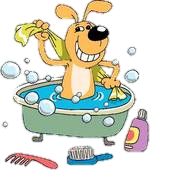 102
In/Out of Shower
Bathing
Washing Body
Washing Hair
BATHING & PERSONAL HYGIENE
Mouth Care
Personal Hygiene
Shaving
Menstruation Care
103
BATHING ASSIST LEVELS
Assist
The individual needs:
Hands-on help for a task of Bathing or
Cueing during the activity or
Stand-by during the activity
Help is needed at least one day each week totaling four days a month
104
BATHING ASSIST LEVELS
Full Assist
The individual is unable to accomplish any task of Bathing without assistance

Always requires hands-on assistance through all tasks of Bathing every time the activity is attempted
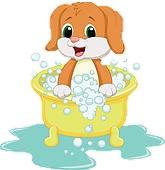 105
[Speaker Notes: Note the definition of stand-by as an assist type - "Stand-by" means a provider is at the side of an individual ready to step in and take over the task if the individual is unable to complete the task independently.

If the individual likes to have someone in the house just in case, that is NOT considered to be stand-by assistance. 
- The individual may develop a service plan that has a HCW doing other tasks like housekeeping and laundry while they are bathing as “just in case” support – but they need to be doing something else.]
BATHING COMMENT
George takes showers twice a week. He is unable to get in and out of the shower on his own due to muscle weakness in his legs. His HCW steadies him while he climbs into the showers and sits on his shower chair. Once he is in the shower, he is unable to bend over to wash his legs or lift his arms over his head to wash his hair due to poor range of motion. His HCW washes his hair and his body every time.
What assist level would you choose?
106
[Speaker Notes: Full assist
Are the three questions answered?

1. Why is there a need?
2. How frequent is the need?
3. How is the assistance being received?]
BATHING & PERSONAL HYGIENE ASSIST LEVELS
Assist
Requires Assist in Bathing or Full Assist in Personal Hygiene
Full Assist
Requires Full Assist in Bathing
107
PERSONAL HYGIENE COMMENT
Sam likes to be shaved daily. Due to tremors in his hands, he is unable to shave himself. He also cannot adequately clean his dentures, as he cannot see well enough to be sure they are clean. His HCW does all denture care and shaves Sam daily.
What assist level would you choose?
108
[Speaker Notes: Full assist
Are the three questions answered?

1. Why is there a need?
2. How frequent is the need?
3. How is the assistance being received?]
In/Out of Shower
Cueing
Bathing
Washing Body
Hands-on
Stand-by
Washing Hair
BATHING & PERSONAL HYGIENE
Mouth Care
Cueing
Hands-on
Personal Hygiene
Shaving
Stand-by
Menstruation Care
Minimal Assist = Assist in Bathing or Full Assist in Personal Hygiene
Full Assist = Full Assist in Bathing
109
DRESSING & GROOMING
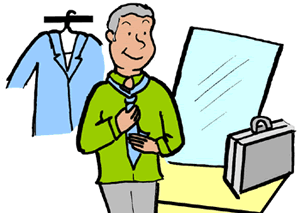 110
Putting Clothes on
Dressing
Taking Clothes off
DRESSING & GROOMING
Shoes/Socks on/off
Hair Care
Grooming
Nail Care
111
DRESSING ASSIST LEVELS
Assist
The individual needs:
Hands-on help for a task of Dressing or
Cueing during the activity or
Stand-by during the activity

Help is needed at least one day each week totaling four days a month
112
DRESSING ASSIST LEVELS
Full Assist
The individual is unable to accomplish any task of Dressing without assistance

Always requires hands-on assistance through all tasks of Dressing every time the activity is attempted
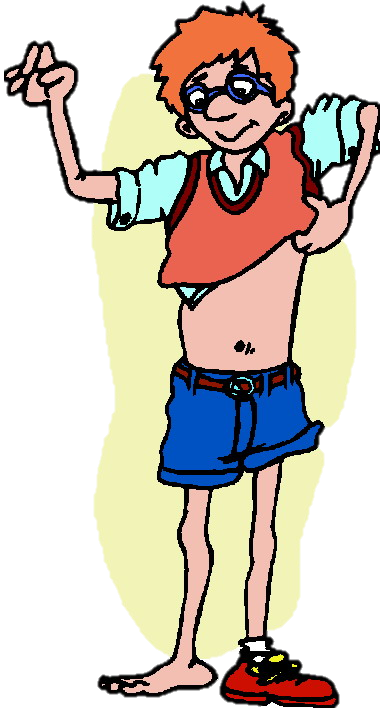 113
[Speaker Notes: Note the definition of stand-by as an assist type - "Stand-by" means a provider is at the side of an individual ready to step in and take over the task if the individual is unable to complete the task independently.

If the individual likes to have someone in the house just in case, that is NOT considered to be stand-by assistance. 
- The individual may develop a service plan that has a HCW doing other tasks like housekeeping and laundry while they are bathing as “just in case” support – but they need to be doing something else.]
DRESSING COMMENT
Mildred is unable to bend down to put on her shoes, socks and TED hose due to severe back pain, swelling of the feet and tightness of the TED hose. Facility staff does this for her each morning. Mildred states she usually wears a loose dress and is able to take that on and off on her own each day.
What assist level would you choose?
114
[Speaker Notes: Assist
Are the three questions answered?

1. Why is there a need?
2. How frequent is the need?
3. How is the assistance being received?]
GROOMING ASSIST LEVELS
Assist
Needs hands-on, cueing or stand-by assistance with a task of Grooming
Assistance is needed at least one day each week / four days a month
Full Assist
Always needs hands-on assistance to complete all tasks of Grooming every time the tasks are attempted
115
GROOMING COMMENT
Due to severe contracture of his hands, Teddy is not able to hold clippers or a comb to complete his hair care or nail care. His HCW will comb his hair daily and clip his nails as needed, usually once a week.
What assist level would you choose?
116
[Speaker Notes: Full assist
Are the three questions answered?

1. Why is there a need?
2. How frequent is the need?
3. How is the assistance being received?]
Putting Clothes on
Hands-on
Dressing
Taking Clothes off
Cueing
Stand-by
DRESSING & GROOMING
Shoes/Socks on/off
Hair Care
Hands-on
Grooming
Cueing
Nail Care
Stand-by
117
DRESSING & GROOMINGASSIST LEVELS
Assist
Requires assistance in Dressing or full assistance in Grooming
Full Assist
Requires full assistance in Dressing
118
[Speaker Notes: Dialysis care needs are not assessed as part of elimination.]
INSTRUMENTAL ACTIVITIES OF DAILY LIVING
IADLs consist of:
MEAL PREPARATION
LAUNDRY
HOUSEKEEPING
MEDICATION
MANAGEMENT
SHOPPING
TRANSPORTATION
119
[Speaker Notes: Evaluation of the consumer’s need for assistance in Instrumental Activities of Daily Living is based on: 
(a) The individual's abilities rather than the services provided; and 
(b) How the individual functioned during the 30 days prior to the assessment date, with consideration of how the person is likely to function in the 30 days following the assessment date; and 
(c) Evidence of the actual or predicted need for assistance of another person within the assessment time frame and cannot be based on potential or preventative needs. 
NOTE:  If an individual does not engage in ADL/IADL or the task of an ADL/IADL, the individual is assessed as “Independent” unless he/she is considered bedbound.

SAME AS ADLs]
HOUSEKEEPING
The ability to maintain the interior of the residence for health and safety
Wiping Surfaces
Cleaning Floors
Taking Out Garbage
Washing Dishes
Dusting
Making the Bed
NOT Pet Care
Assist = Unable to accomplish some tasks without assistance
Full Assist = Needs help with all tasks, every time they are attempted
NOT Home Repair
120
LAUNDRY
Gathering Soiled Clothing/Linens
Using Washing Machine and Dryer
Washing Soiled Clothing/Linens
Hanging, Folding and Putting Away Clean Clothing/Linens
Assist = Unable to accomplish some tasks without assistance
Full Assist = Needs help with all tasks, every time they are attempted
121
MEAL PREPARATION
The ability to safely prepare food to meet basic nutritional requirements
Cutting Food
Cooking the Meal
Placing Food within Reach
Preparing Ingredients
Dinner is the main meal of the day, regardless of when the meal is served
Meal Prep is assessed separately 
for each meal
Minimal Assist = Able to accomplish most of the tasks without assistance
Substantial Assist = Able to accomplish only a small portion of the tasks
Full Assist = Needs help with all tasks, every time the tasks are attempted
122
MEDICATION MANAGEMENT
Order Prescribed Medications
Organize Prescribed Medications
Administer Prescribed Medications:
Checking for Effect
Set-up
Reminding
Monitoring for Choking
O2 Management
Cueing
Minimal Assist = Able to accomplish most of the tasks without assistance
Substantial Assist = Able to accomplish only a small portion of the tasks
Full Assist = Needs help with all tasks, every time the tasks are attempted
123
SHOPPING
Purchase goods that are necessary for health & safety
Medication 
(Med Management)
Cleaning Supplies (Housekeeping)
Purchase goods that are related to the Service Plan
Food 
(Meal Preparation)
Clothing 
(Dressing)
Toilet Paper
(Elimination)
Minimal Assist = Able to accomplish most of the tasks without assistance
Substantial Assist = Able to accomplish only a small portion of the tasks
Full Assist = Needs help with all tasks, every time the tasks are attempted
124
TRANSPORTATION
Arranging Rides
Getting In or Out of a Vehicle
Assistance During a Ride
For a Physical or Cognitive Need
Minimal Assist = Able to accomplish most of the tasks without assistance
Substantial Assist = Able to accomplish only a small portion of the tasks
Full Assist = Needs help with all tasks, every time the tasks are attempted
125
The Synopsis – what to include
Issues that may affect the client’s living situation or be of concern during a case managers home visit

Client’s values, interests, history that may help case manager connect with or better understand client

An open field for the rest of the story not told elsewhere in the CAPS – easier to find than if buried in the narrative!
126
[Speaker Notes: Examples:  First bullet: chain smoking, alcohol use, hoarding, hostile household members, dogs or neighbors that may seem threatening
Second bullet: Religion, job history, tragedy - relevant details from their life story -
Christian Scientist; keeps a kosher kitchen; political activist; professional chef for 40 years widowed five years ago and grieving daily; estranged daughter]
The Synopsis
Use of the Synopsis is optional
There is not a “wrong” way to use the Synopsis
Avoid duplicating info required elsewhere
Great place to leave details for the next case manager so they have a deeper understanding of the client
127
The Narration Template
Use for initial assessment
Use for re-assessment
128
The Narration Template
We are asking OPI case managers to use the template for the following reasons:
Captures all the needed narration 
Makes Quality assurance easier
Makes sure all forms are completed and resources offered if appropriate
129
[Speaker Notes: Also makes it easy to find and stand out in narration.]
OPI Narration template for intakes and reviews
 
OPI-CM: 
Date of home visit:
Purpose of visit:
Who was present:
Consumer’s appearance: (appearance, i.e., appropriately dressed for weather, bathed, groomed), mental state, i.e., confused, alert, oriented) 
Why does the individual need or continue to need services?:
130
OPI Narration template for intakes and reviews

 Appearance/condition of the home:
Living situation: rent, own, shared 
Number in household:
Family/natural supports/social-emotional, who is helping the consumer now?
CAPS complete and client continues to be SPL ___ see CAPS for details 
Finances: if the consumer does not manage them, who does? 
Net income: $X   -  $X max monthly co-pay and X % of cost
131
OPI plan effective date: 00/00/00
Consumer has chosen a HCW &/or IHCA: name and provider # (if needed)
OPI Service Checklist: Does client receive or need Store to Door (shopping services), Adaptive equipment, extreme cleaning (prevention of eviction, health and safety, bed bug infestation), Adult Day Services?

Referrals: Nutrition services (congregate or home delivered meals), emergency response system, home repair, library delivery services, etc.
132
Required Forms :	Please indicate Y-- N-- N/A

0287L OPI Service Agreement in file?             
0287K Fee Determination Form updated in file?             
354 Workers Comp Agreement in file (if using HCW)?     
Representative Choice Form 0737 on file?       
3010 Authorization for Disclosure, Sharing and Use of Individual Information (Replaces the 2099 effective April 1, 2019)
2090 Privacy Rights	(given to client)?
133
Required Forms:

598 Task List mailed to consumer?  	
598 Task List mailed to HCW or agency? 	
4105 HCW Notice of Hours mailed to HCW (if using HCW)?   
546 In Home Service Plan in file? 		
546 for New CAPS given to clerk &/or sent to agency (if using)?
134
HELPFUL WEBSITES
Long-Term Care Service Priorities for Individuals Served
	 http://www.dhs.state.or.us/policy/spd/rules/411_015.pdf
APD Case Management Tools 
		 http://www.dhs.state.or.us/spd/tools/cm/
APD Staff Tools
		 http://www.dhs.state.or.us/spd/tools/index.htm
ADVSD Provider Page: Case Management
https://multco.us/ads/cs-case-management
135